Introduction to Computational Thinking
Final Project Wrapup
1
(C) Dennis Kafura
Final project
…the goal is in sight!
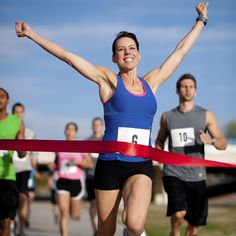 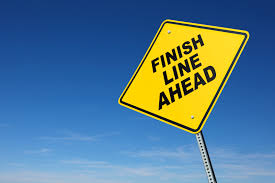 Credits:
http://confessionsofanadoptiveparent.com/reaching-the-parent-finish-line//
https://www.pinterest.com/explore/finish-line/
Slide 2
(C) Dennis Kafura
Reminders
Final project
Project (both web page and Jupyter notebook) due at
start of last class of semester
See Assignment or Module view
Be sure that you create the web page using the “HTML Embedded (.html)” download option in Jupyter
In submitting the final project you accept responsibility for having reviewed and accepted the scores on all assignments except for the final project itself.
Attendance on at last class is mandatory
Slide 3
(C) Dennis Kafura
Project Components
Presentation contains
Data set 
Abstraction
Data structure map
Questions to be answered
Limitations on answers
Visualizations
Answers to questions
Social Impacts 
Code explanation
One example is shown in Section 7.4
Slide 4
(C) Dennis Kafura
Presentation Rubric
See Pages 7.5 for rubric evaluation criteria.
Slide 5
(C) Dennis Kafura